Conventions de participation CDG 50
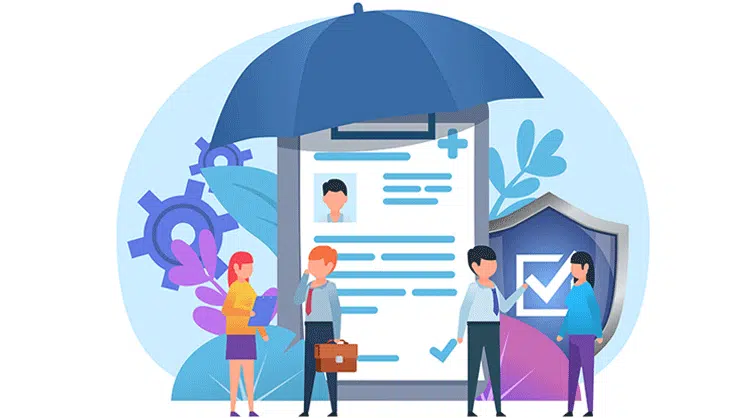 Webinaire

Vendredi 15 mars 2024
La protection sociale complémentaire
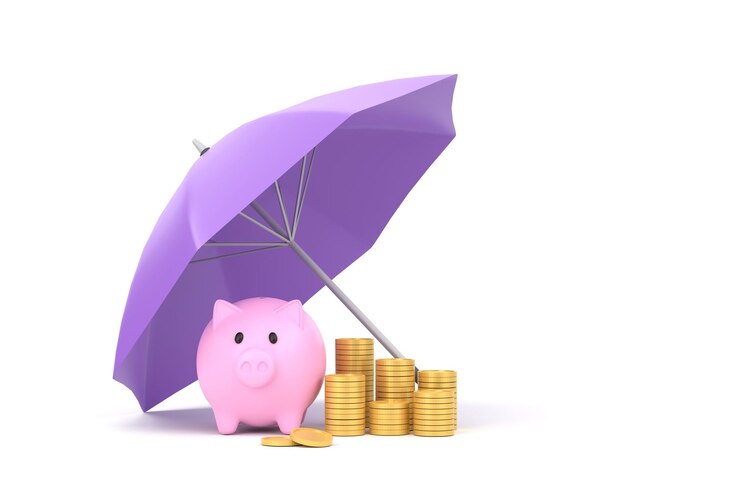 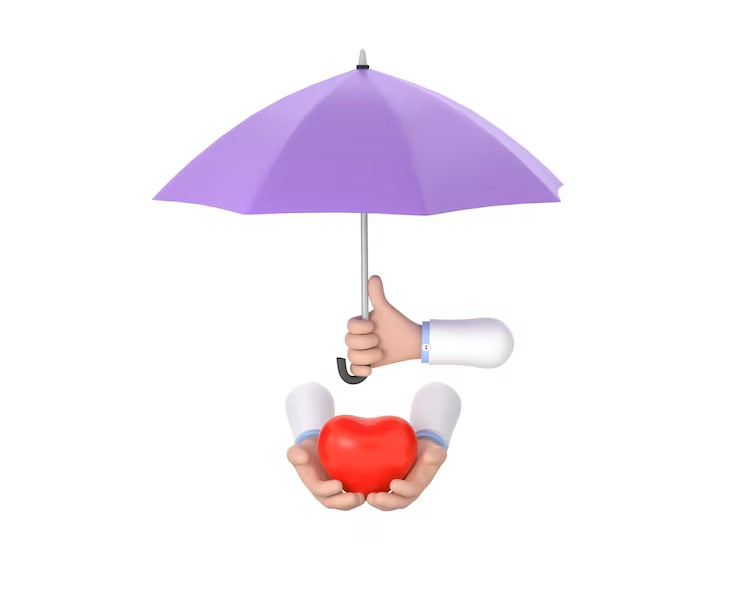 Une participation facultative…
Avec la loi n°2007-148 du 2/2/2007 et le décret	n°2011-1474 du 8/11/2011, possibilité pour les 	employeurs territoriaux d’aider financièrement les 	agents qui adhèrent à des contrats qui répondent à 	des critères de solidarité

 Adhésion facultative des agents à ces contrats

 Participation financière de l’employeur uniforme 	ou 	modulable selon les revenus et la situation 	familiale
… devenue obligatoire pour tous les 	employeurs (ordonnance n°2021-175 du 17/2/2021)
AU 1ER JANVIER 2025 : Prévoyance

	Participation obligatoire des employeurs publics à 	hauteur d’au moins 7 € par mois par agent

AU 1ER JANVIER 2026 : Santé

	Participation obligatoire des employeurs publics à 	hauteur d’au moins 15 € par mois par agent
Obligation des CDG (ordonnance du 17/2/2021)
Depuis le 1/1/2022, obligation pour les CDG de proposer aux collectivités territoriales et aux établissements publics de leur ressort des conventions de participation en :
 santé
 et prévoyance

Possibilité pour les collectivités et établissements publics d’adhérer pour le risque santé ou prévoyance ou les 2
Calendrier de la procédure
2022
Jugement des offres
Choix des offres MNT et INTÉRIALE
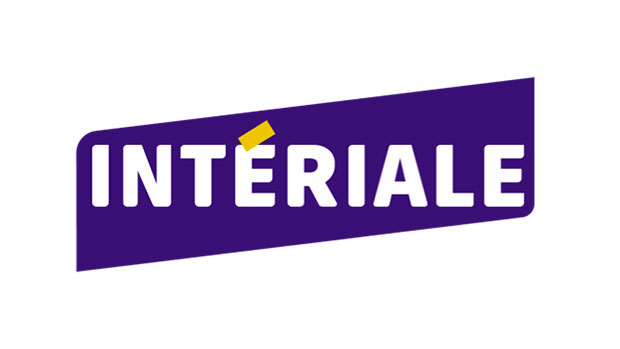 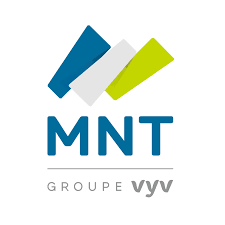 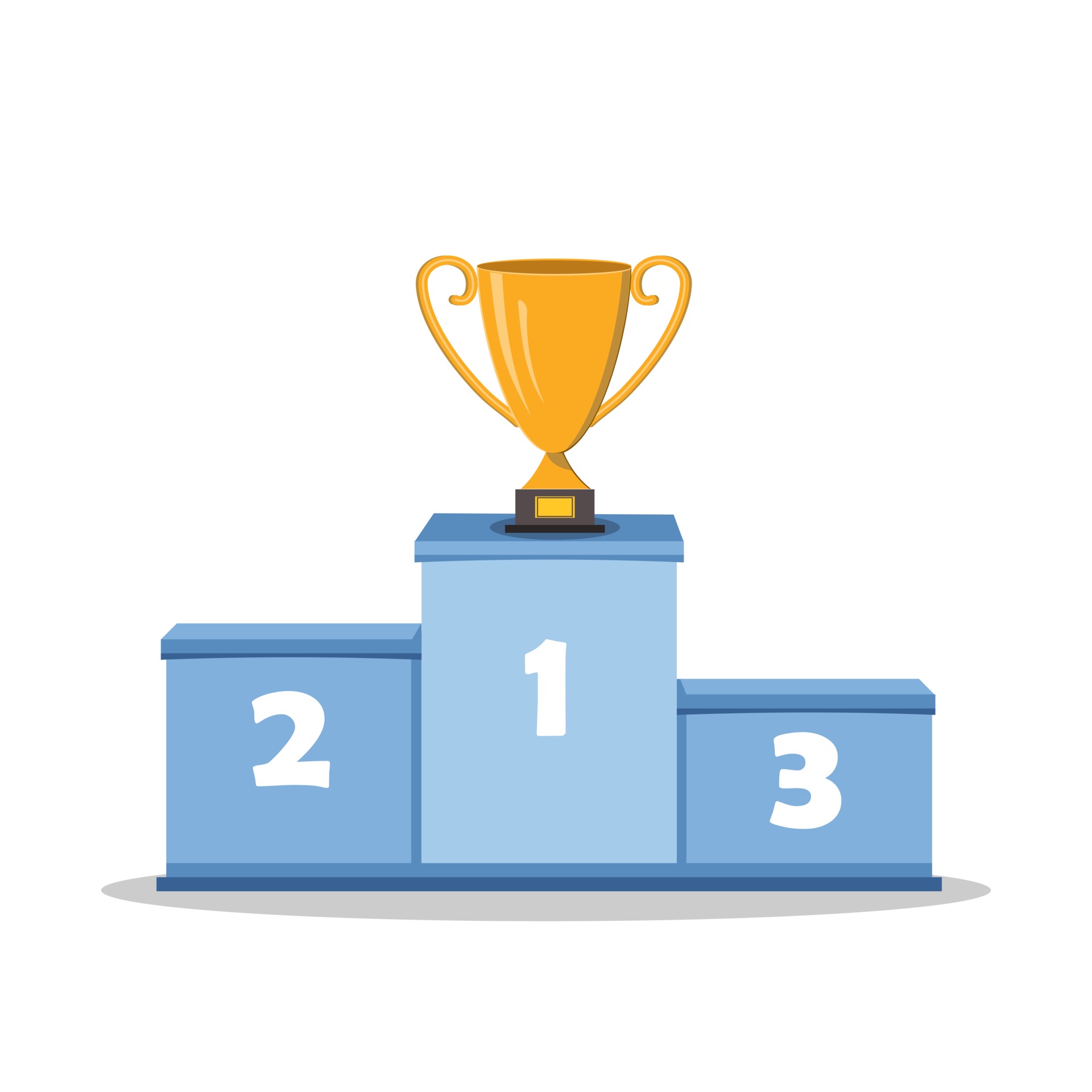 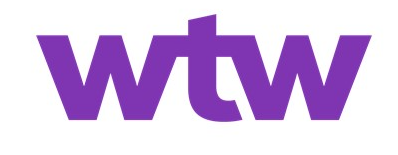 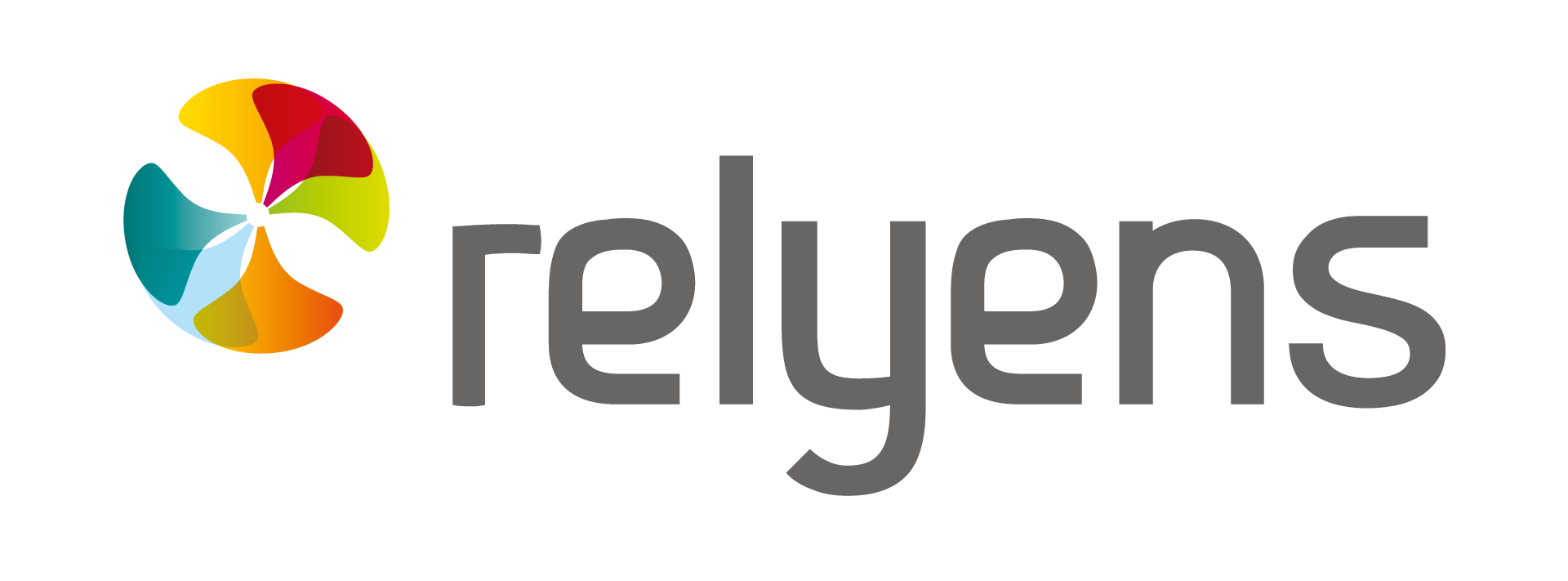 Prévoyance
Santé
L’intérêt d’un contrat groupe
UN CONTRAT D’ASSURANCE SOLIDAIRE :

Éligibilité de l’ensemble des agents

Montant de cotisation par niveau de garanties compétitif

Taux de cotisation unique quel que soit l’âge

Absence de questionnaire médical
L’intérêt d’un contrat groupe
UN CONTRAT D’ASSURANCE PROTECTEUR :

Garanties à haut pouvoir couvrant

Différents niveaux de garanties au choix de l’agent, selon son degré de protection recherché et/ou sa situation familiale
L’intérêt d’un contrat groupe
UN ACCOMPAGNEMENT DE VOTRE CDG :

Mise en concurrence portée par le CDG et conforme aux règles de la commande publique

Pilotage du contrat par le CDG pendant 6 ans
L’adhésion aux conventions a-t-elle un coût pour la collectivité ?
Adhésion gratuite aux conventions proposées par le CDG 50

Pas d’autre coût pour les collectivités que la participation versée à chaque agent
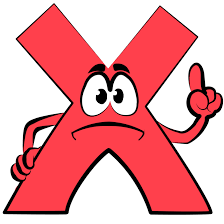